Построение сечения в многограннике (куб)
Выполнила учитель математики 
МБОУ ОСОШ №11
Зозулина Юлия Васильевна
Правила построения сечений многогранников
1) проводим прямые через точки, лежащие в одной плоскости;

2) ищем прямые пересечения плоскости сечения с гранями многогранника, для этого

а) ищем точки пересечения прямой принадлежащей плоскости сечения с прямой, принадлежащей одной из граней (лежащие в одной плоскости);

б) параллельные грани плоскость сечения пересекает по параллельным прямым.
Рассмотрим пример построения сечения
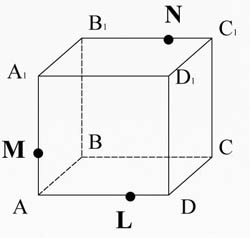 .
1. Соединим точки М и L (лежат в одной плокрсти)
.
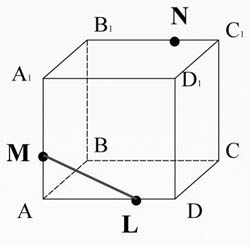 2. Построим продолжения прямой ML и A1D1. 
Прямые пересекутся в точке X1
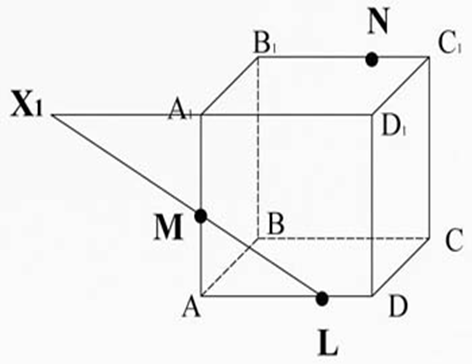 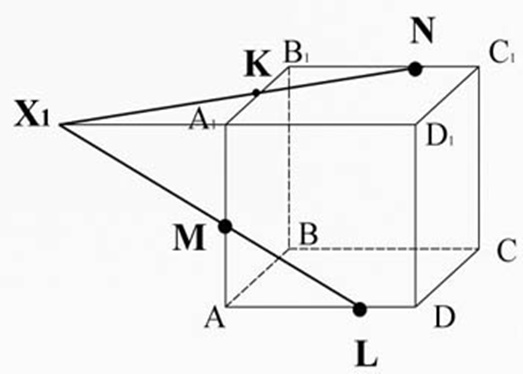 3. Соединим X1 и N (лежат в одной плоскости). Получим точку K( пересечение с A1B1)
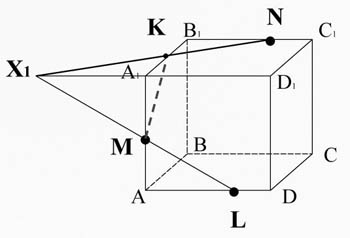 4. Соединим точки K и M (лежат в одной грани)
7.
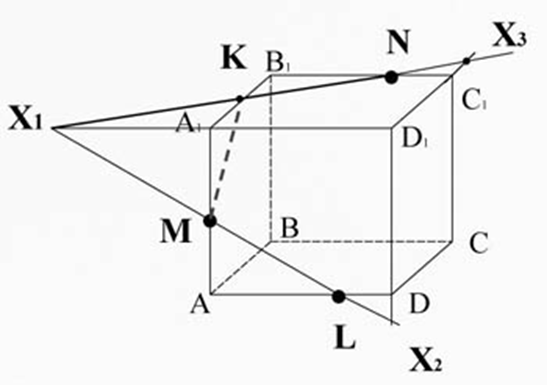 5. Построим продолжения прямых X1N и D1С1. Получили точку пересечения X3.
Построим продолжения прямых X1L и DD1. Получили точку пересечения X2.
6. Проведем прямую X2 X3. Получили точки пересечения P и T.
Последовательно соединим точки лежащие в одной грани.
Самостоятельная работа
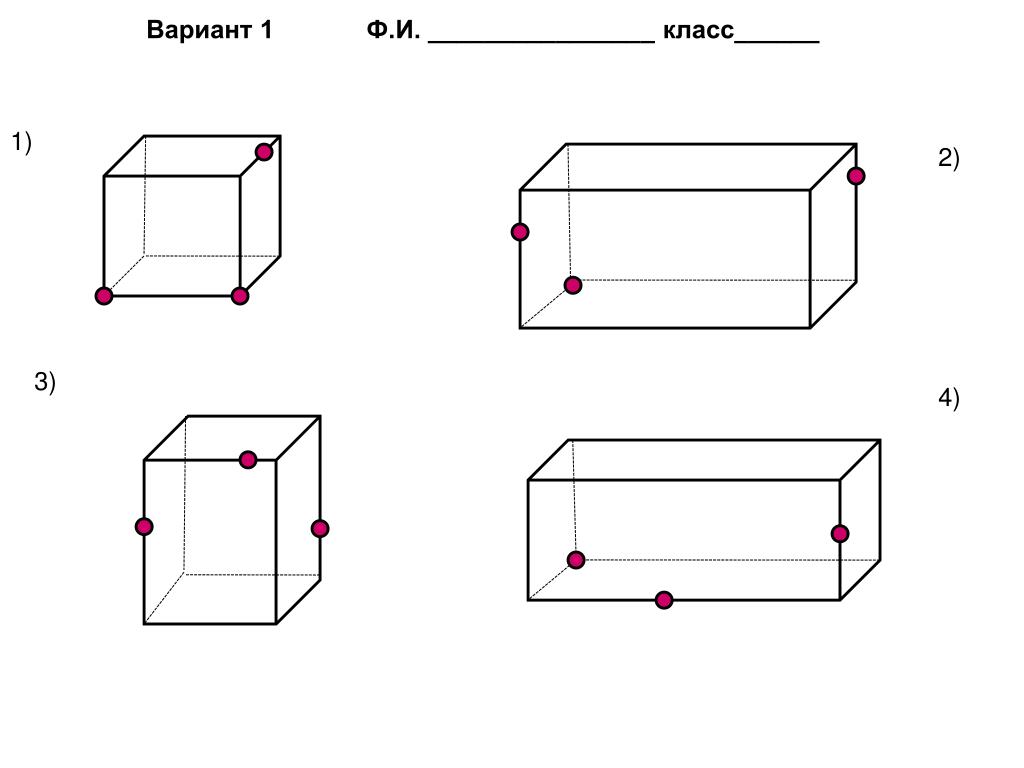 Виды сечений в кубе
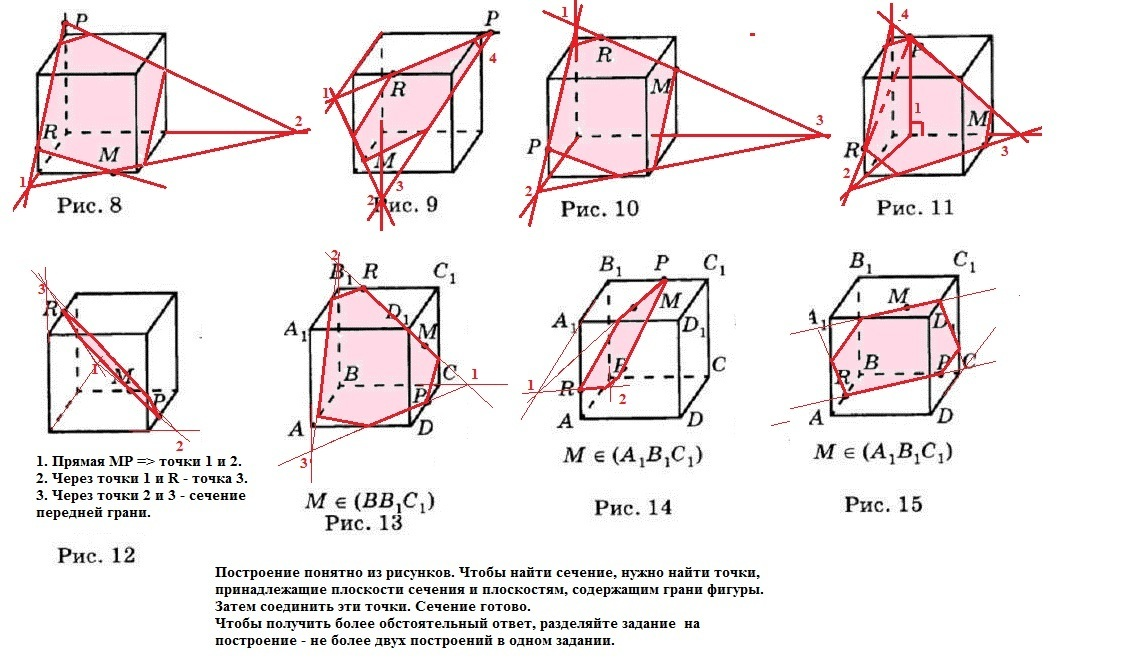